Introducing Henry and Hilda
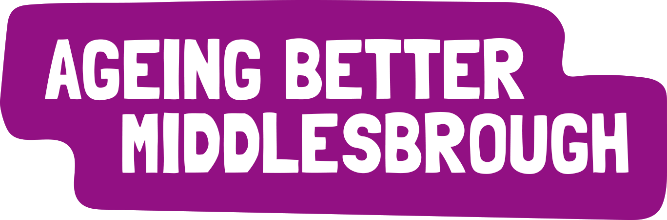 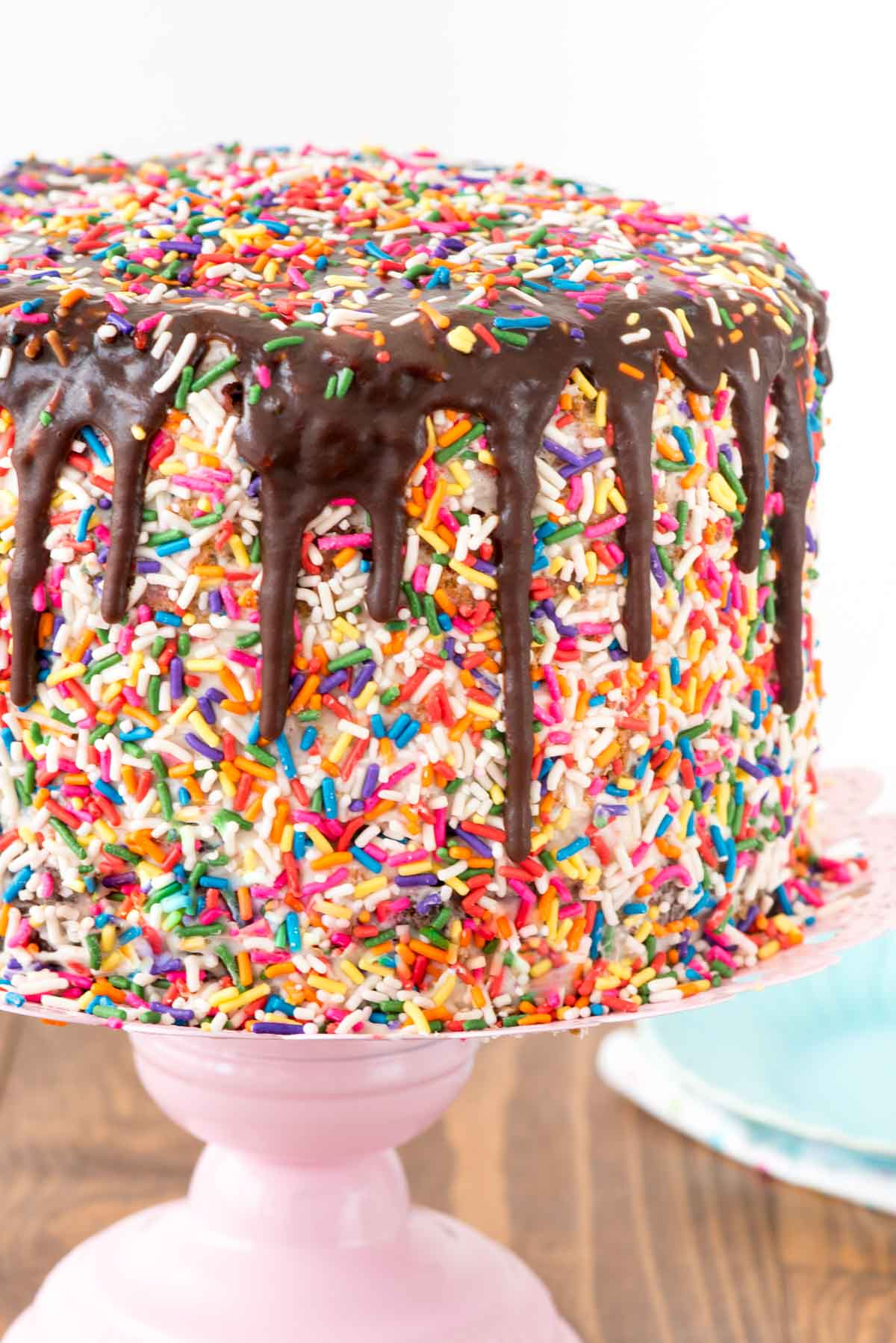 How to bake a community?
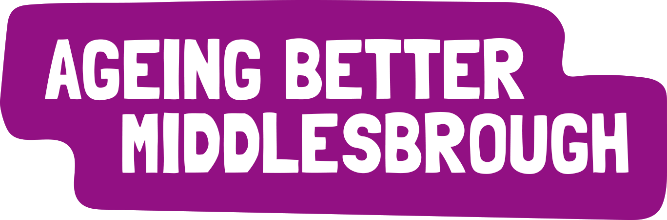 Joanne Stevenson and Joyce Thompson
What is community?
Location

Characteristics

Belonging
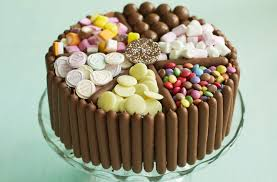 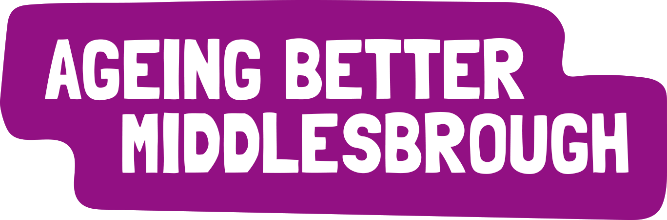 [Speaker Notes: A group of people living in the same place or having a particular characteristic in common]
Why do we need community?
Connection and purpose. Camerados

Need to develop / use skills
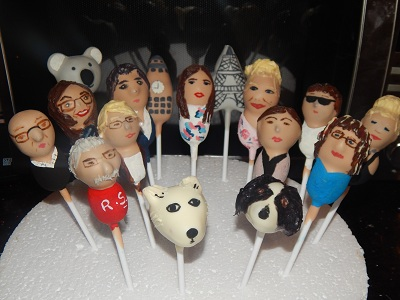 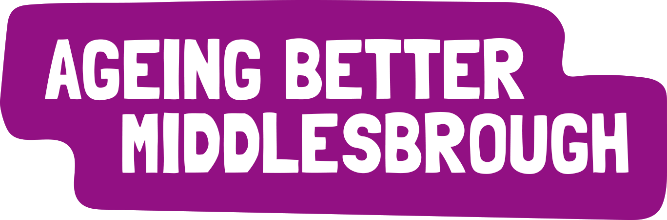 Quote
Community — meaning for me “nurturing human connection” — is our survival. We humans wither outside of community. It isn’t a luxury, a nice thing; community is essential to our well being. Frances Moore Lappé, Author
What communities we have?
Geographical

Interest

Need
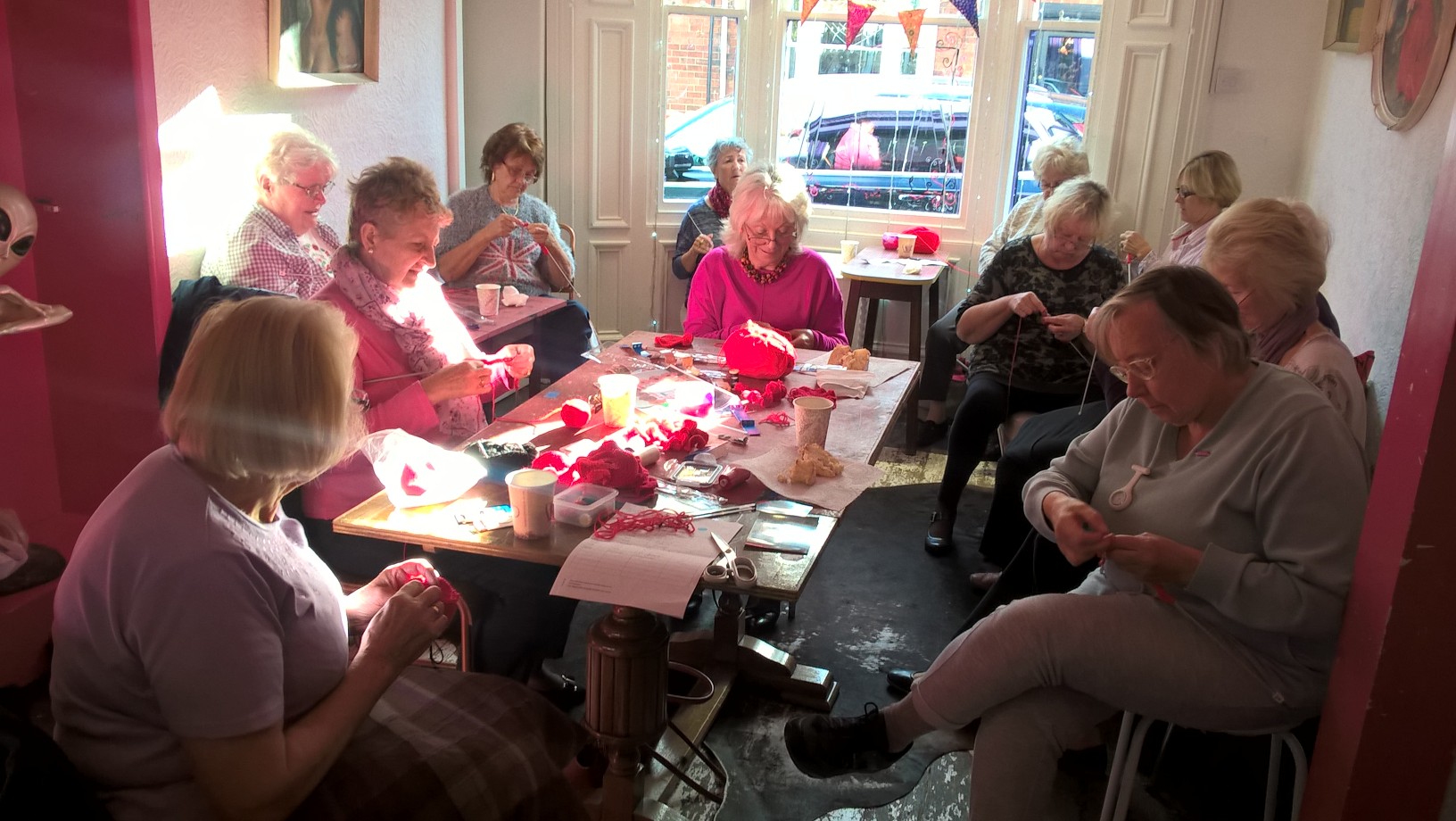 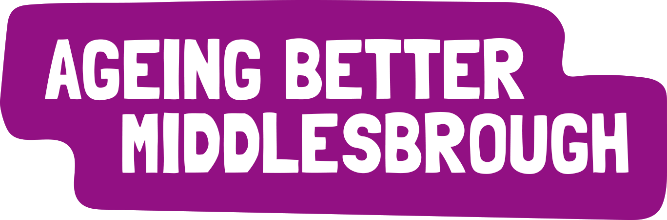 [Speaker Notes: Geographical – local, Hubs, wider ABM

Interest – Family History, Can she fix it?, Egyptology

Need – Men Health Cooking, Tea & Technology, Walk and Talk, Carers Café meet up 

Helper s Dinner

Length of activities]
What are the ingredients of making a community?
People 

Membership 

Skills and Experience

Acceptance

Shared purpose
Connections
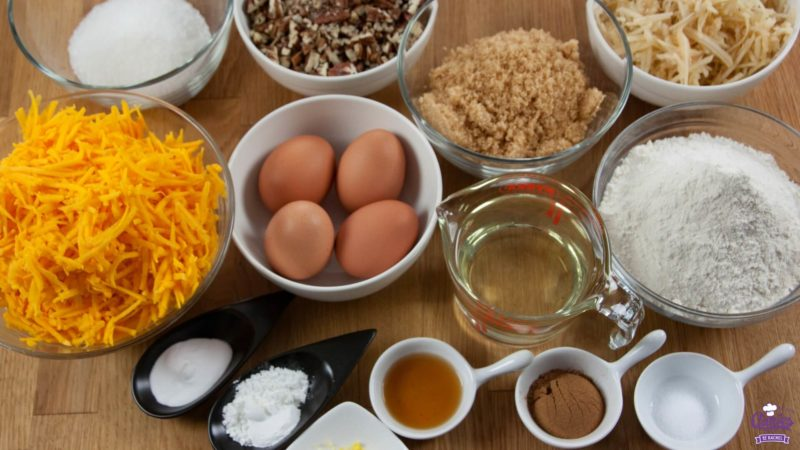 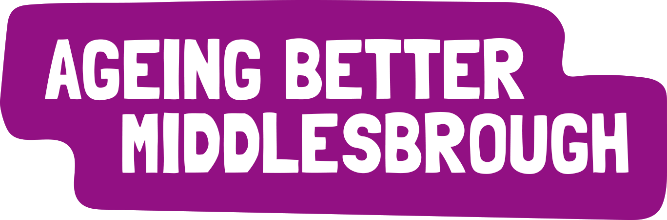 [Speaker Notes: People – participants L&I, staff, volunteers, contacts
Membership – Badge, belonging, Newsletter
Acceptance – no barriers to membership
Shared purpose
Skills and Experence]
What ingredients are in short supply?
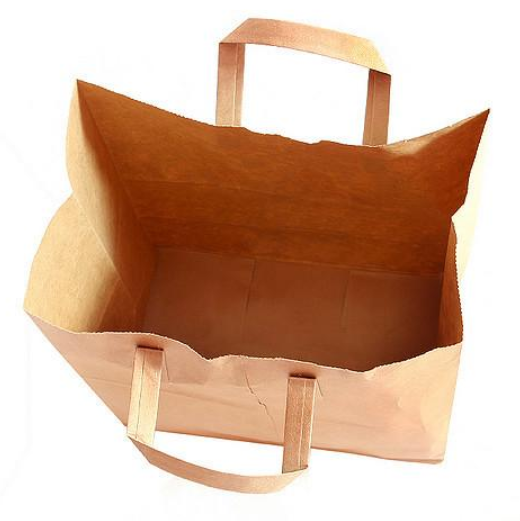 Understanding
Diversity 
Finance
Skills 
Experience of staff and helpers 
Willingness to share information
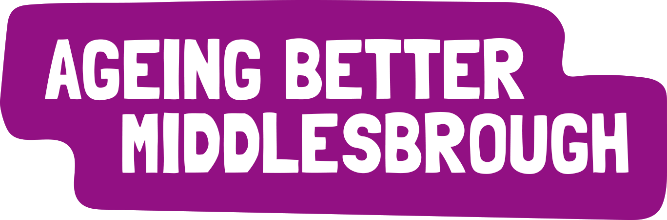 [Speaker Notes: Understanding why its important
Diversity – diverse area but not reflected in membership, not targeting, language barriers, permission, extra invitation, mixed groups
Finance – sustainability, ABMAG fund, concerns for future
Skills – sustainability end of programme co-ordination
Experience of staff and volunteers – migration, illness, carers – share and develop skills and experiences
Council & External support – not enough staff and resources
Willingness to share information]
What happens when it goes wrong and what did we learn?
Diversity

Outreach

Trying hard

Too successful
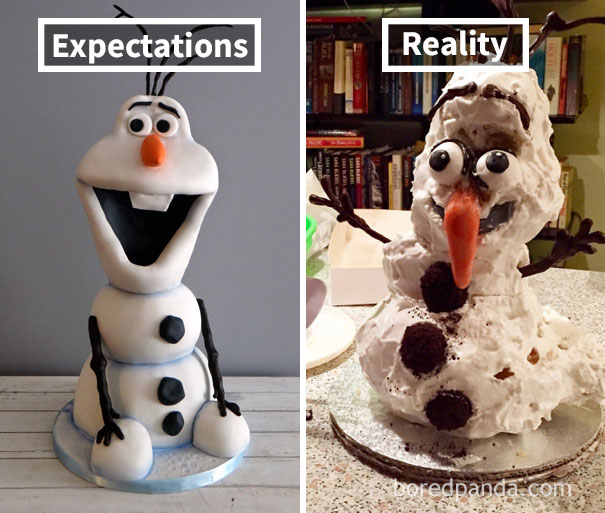 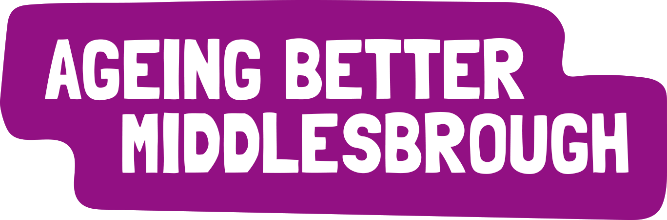 [Speaker Notes: Can reach & engage them, but they struggle to come out of their communities – Chinese, hindu centre, language & culture

National picture & transport – ad hoc

Older younger people 
Targeted districts

What did we learn
	it takes time
	build up trust 
	sometimes you will fail
	people don’t like change – You will upset people]
Over to you…
Tell us your story..…through the medium of cake

Think about one of your communities, the issues it currently face and how you would like to tackle them over the coming 2 years

Using the materials provided that represent the ingredients as described, it’s time to make your own ‘Community Cake’ and then share it with us
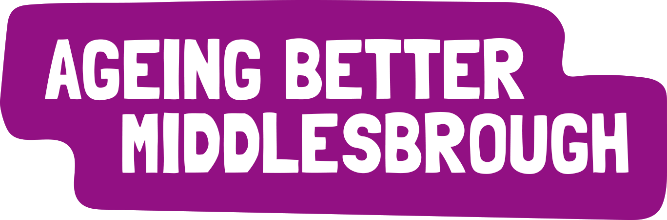 Over to you…
Please ensure you decorate ‘safely’
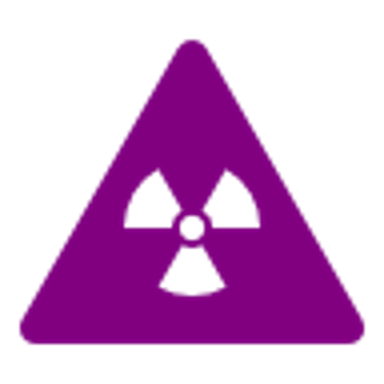 Over to you…
Red – Skills/ Experiences 
Blue – Participants
Green – Resources
White – Success 
Black – Challenges 

Decorations – you tell us
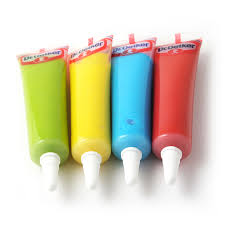 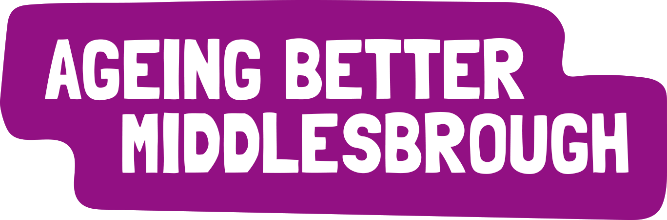 [Speaker Notes: Consider: order, style, quality, why unique]